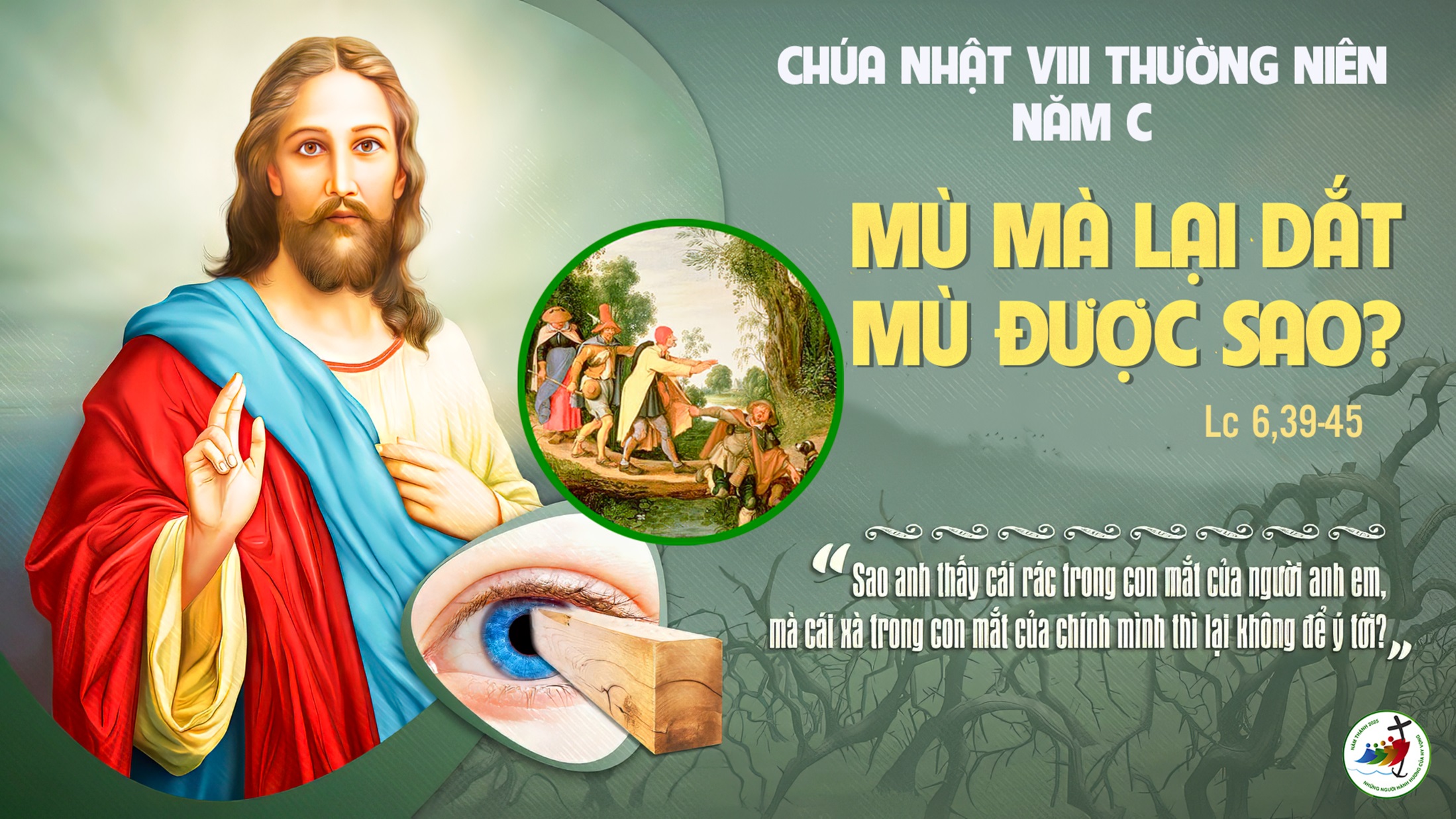 Ca Nhập LễCa Nhập Lễ VIII Thường NiênTrần Minh
Đk: Vì đã thương con, Chúa bênh đỡ phù trì, những khi con vương vòng tội lụy. Vì đã thương con nên Ngài giải thoát, cứu con ra khỏi chốn tội nhơ.
Tk1: Vâng lạy Chúa là Thiên Chúa con thờ, Ngài thắp sáng đời con bằng niềm tin yêu hy vọng, xua đẩy xa con những oan trái tội đời.
Đk: Vì đã thương con, Chúa bênh đỡ phù trì, những khi con vương vòng tội lụy. Vì đã thương con nên Ngài giải thoát, cứu con ra khỏi chốn tội nhơ.
Tk2: Muôn lạy Chúa là Cha rất nhân từ, Ngài thánh hóa đời con bằng tình yêu thương vô tận, nâng đỡ con lên bằng ơn thánh dạt dào.
Đk: Vì đã thương con, Chúa bênh đỡ phù trì, những khi con vương vòng tội lụy. Vì đã thương con nên Ngài giải thoát, cứu con ra khỏi chốn tội nhơ.
Ca Nhập LễNên Một Trong ChúaMi Trầm
Đk: Xin cho chúng con nên một trong Chúa, biết sống thuận hòa như anh em sống trong một nhà. Xin cho chúng con nên một trong Chúa. Biết sống yêu thương như Thiên Chúa yêu thương chúng ta.
Tk1: Vì chỉ có một Chúa, một niềm tin và một phép rửa. Vì chỉ có một Chúa, Ngài là Cha hết thảy mọi người.
Đk: Xin cho chúng con nên một trong Chúa, biết sống thuận hòa như anh em sống trong một nhà. Xin cho chúng con nên một trong Chúa. Biết sống yêu thương như Thiên Chúa yêu thương chúng ta.
Tk2: Nguyện xin Chúa soi sáng để mọi dân nhận Ngài là Chúa, trọn đời sống tin mến vào Người Con Chúa sai xuống trần.
Đk: Xin cho chúng con nên một trong Chúa, biết sống thuận hòa như anh em sống trong một nhà. Xin cho chúng con nên một trong Chúa. Biết sống yêu thương như Thiên Chúa yêu thương chúng ta.
Ca Nhập LễVui Biết BaoMinh Tâm
Đk: Vui biết bao khi thiên hạ bảo tôi: Nào ta lên đền thánh Chúa, nào ta lên đền thánh Chúa.
Tk1: Giờ đây, hỡi Giê ru sa lem, cửa nội thành ta đã dừng chân. Giê ru sa lem khác nào thành đô, được xây nên một khối vẹn toàn.
Đk: Vui biết bao khi thiên hạ bảo tôi: Nào ta lên đền thánh Chúa, nào ta lên đền thánh Chúa.
Tk2: Cùng nguyện chúc Giê ru sa lem, mãi an bình, hạnh phúc ngàn năm. Mong cho anh em phúc lộc tràn lan ngày đêm tôn vinh Chúa nhân lành.
Đk: Vui biết bao khi thiên hạ bảo tôi: Nào ta lên đền thánh Chúa, nào ta lên đền thánh Chúa.
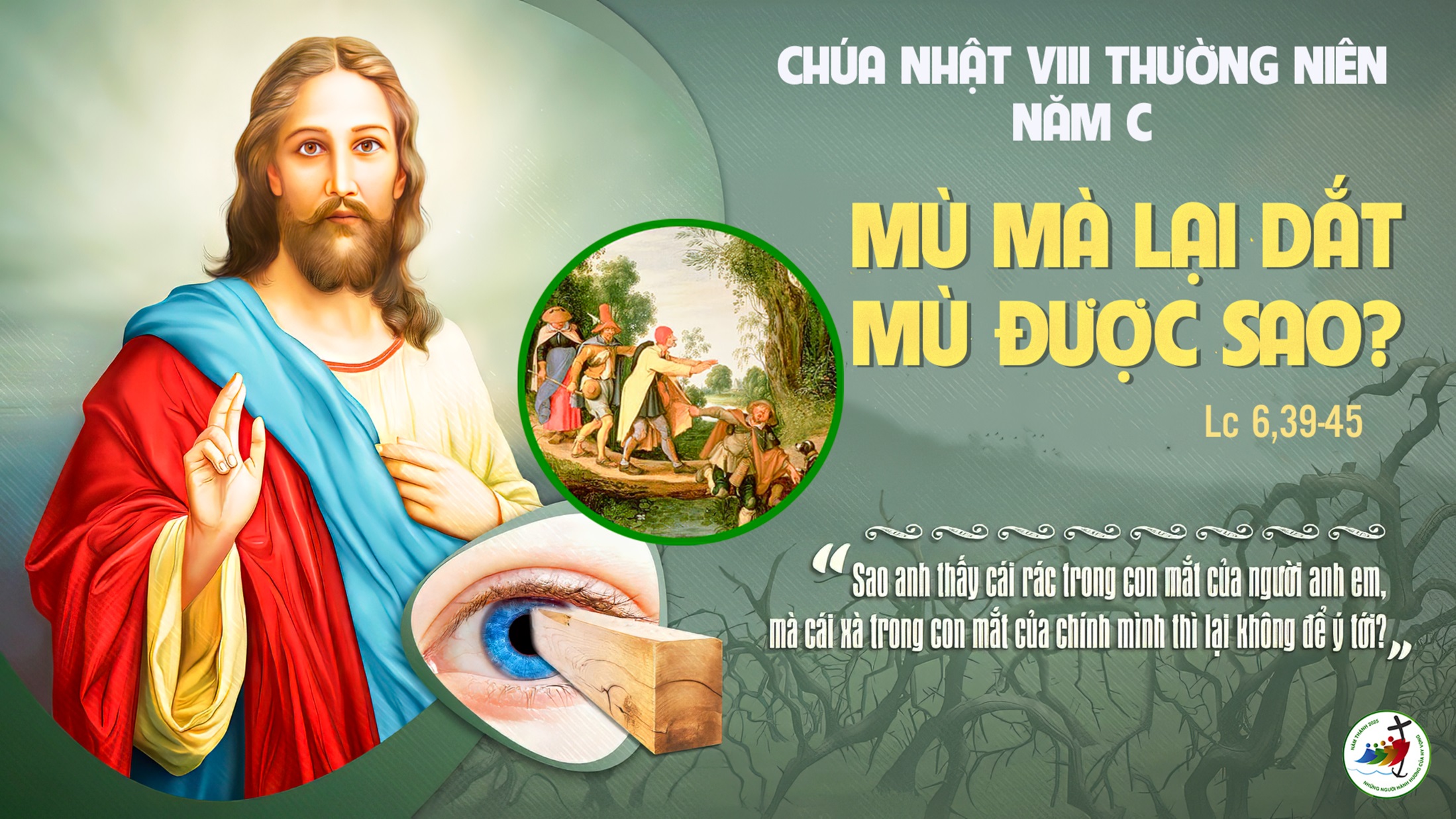 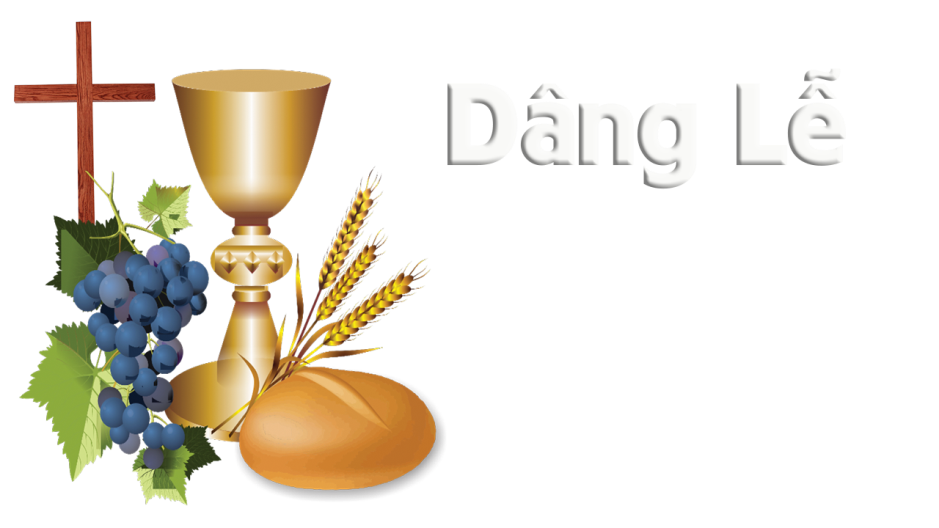 Dâng Lên Bàn ThánhViết Chung
Đk: Dâng lên bàn thánh, dâng lên bánh rượu tinh tuyền, là lao công của chúng con, là tâm tư cùng xác với hồn.
Tk1: Chúa thương chấp nhận lễ vật đoàn con dâng kính, với niềm cậy trông tin mến vững bền.
Đk: Dâng lên bàn thánh, dâng lên bánh rượu tinh tuyền, là lao công của chúng con, là tâm tư cùng xác với hồn.
Tk2: Tiếng ca tiếng đàn, tiếng lòng đầy vơi xao xuyến, nỗi niềm buồn vui cung hiến thỏa nguyền.
Đk: Dâng lên bàn thánh, dâng lên bánh rượu tinh tuyền, là lao công của chúng con, là tâm tư cùng xác với hồn.
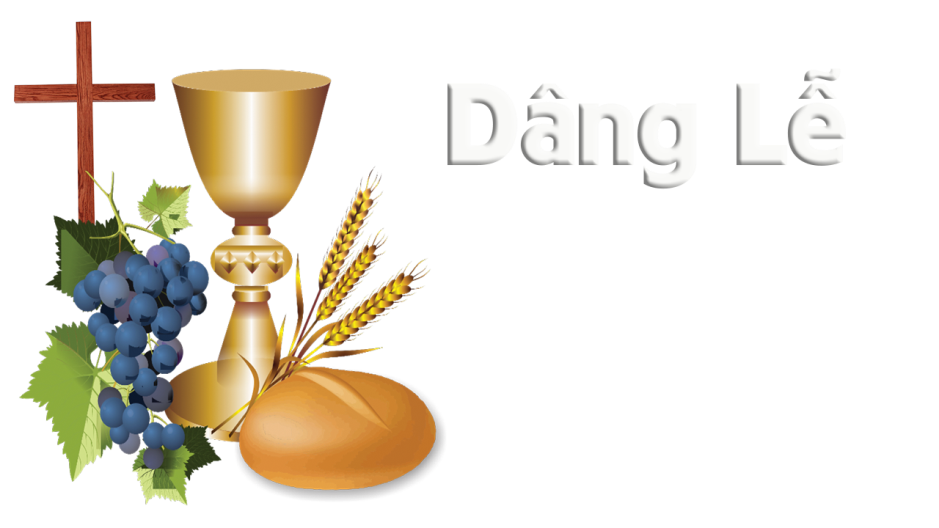 Đây Lời Con
Kim Long
Đk: Đây lời con thiết tha nguyện cầu, tựa trầm hương bay về Nhan Chúa. Cho tay con vươn tới, nguyện cho tay con vươn tới. Được như lễ vật dâng tiến khi chiều rơi.
Tk1: Xin giữ gìn miệng con và xin canh chừng lưỡi con. Đừng để lòng con vương vấn theo tội, đường bọn tàn ác quyết không theo đòi.
Đk: Đây lời con thiết tha nguyện cầu, tựa trầm hương bay về Nhan Chúa. Cho tay con vươn tới, nguyện cho tay con vươn tới. Được như lễ vật dâng tiến khi chiều rơi.
Tk2: Đôi mắt con ngày đêm hằng trông lên Ngài Chúa ơi. Đừng hủy mạng con, con vẫn tin cậy, nguyện bảo vệ con thoát mưu quân thù.
Đk: Đây lời con thiết tha nguyện cầu, tựa trầm hương bay về Nhan Chúa. Cho tay con vươn tới, nguyện cho tay con vươn tới. Được như lễ vật dâng tiến khi chiều rơi.
Tk3: Xin chúa nhậm lời con ngày đêm van nài thiết tha. Từ cảnh lầm than con vẫn hy vọng, Ngài vội tìm đến cứu nguy con này.
Đk: Đây lời con thiết tha nguyện cầu, tựa trầm hương bay về Nhan Chúa. Cho tay con vươn tới, nguyện cho tay con vươn tới. Được như lễ vật dâng tiến khi chiều rơi.
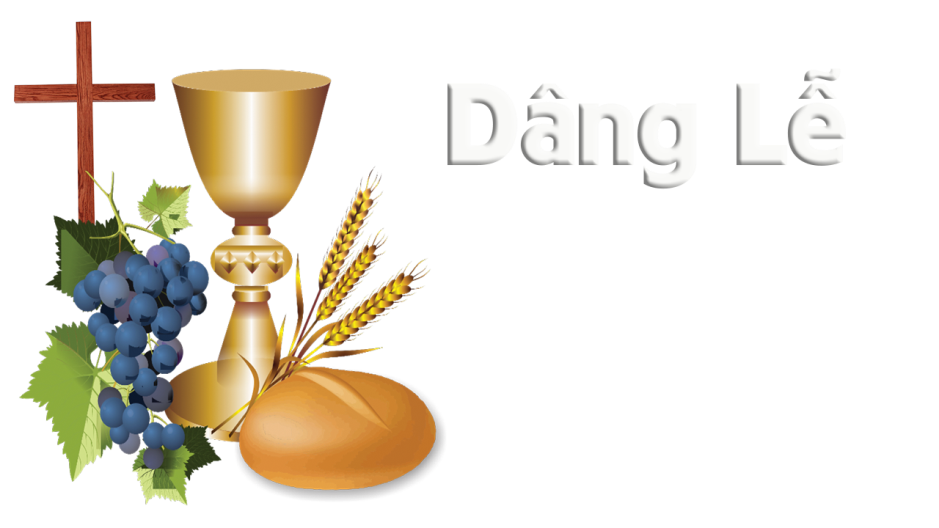 Đường Đời Có Chúa
Mai Nguyên Vũ
Tk1: Dâng về Chúa trọn đời con đây tình yêu Cha dẫn lối. Dâng về Chúa trọn ngày hôm nay, ngày mai đây đang chờ. Cuộc đời như sóng trùng khơi dập dồn nối tiếp buồn vui. Bàn tay Chúa đưa vượt qua sóng xô tới bến hằng mơ.
Đk: Dâng nguyện dâng Chúa tấm bánh tinh tuyền, tạ ơn Chúa thương con muôn phần. Đường đời có Chúa đỡ nâng. Xin dâng lên Cha ly rượu chan chứa như tim con đong đầy nỗi nhớ: Tình Ngài bát ngát trời mây.
Tk2: Chúa là mái nhà là quê hương rợp yêu thương trìu mến. Mái tranh tháng ngày xòe đôi tay chở che con đêm ngày. Một thời xa mái nhà xưa lòng người lữ khách ngẩn ngơ. Hồn con Chúa ơi chỉ mong nghỉ ngơi trong Ngài mà thôi.
Đk: Dâng nguyện dâng Chúa tấm bánh tinh tuyền, tạ ơn Chúa thương con muôn phần. Đường đời có Chúa đỡ nâng. Xin dâng lên Cha ly rượu chan chứa như tim con đong đầy nỗi nhớ: Tình Ngài bát ngát trời mây.
Tk3: Dẫu con có ở nơi đâu và đi xa vạn lý. Chúa luôn gìn giữ và yêu thương đời con trong yên hàn. Mẹ gà ủ ấp đàn con tình ngài là chốn tựa nương. Đời con Chúa ơi buồn lo lắng vơi sướng vui thảnh thơi.
Đk: Dâng nguyện dâng Chúa tấm bánh tinh tuyền, tạ ơn Chúa thương con muôn phần. Đường đời có Chúa đỡ nâng. Xin dâng lên Cha ly rượu chan chứa như tim con đong đầy nỗi nhớ: Tình Ngài bát ngát trời mây.
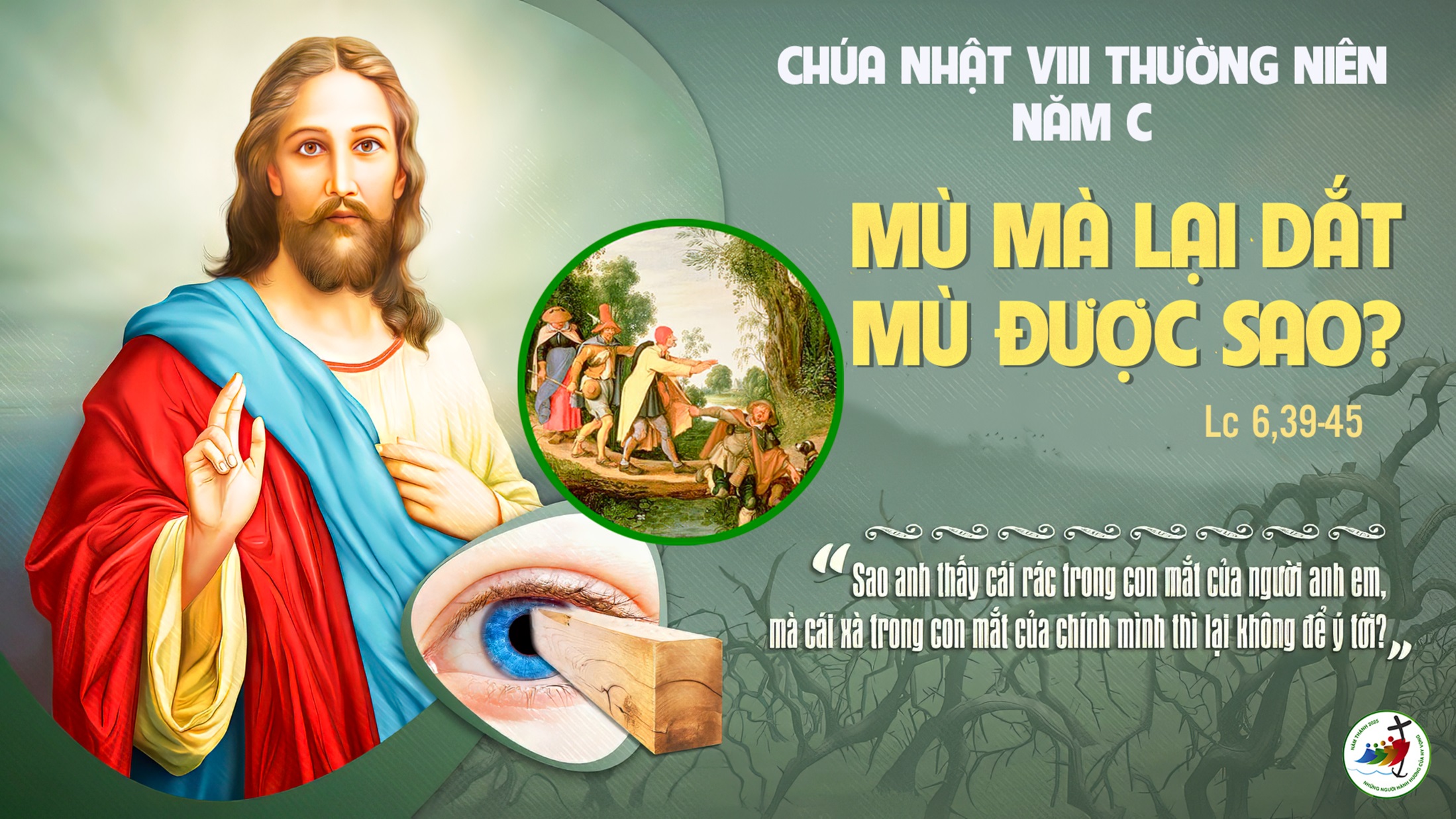 Ca Nguyện Hiệp LễĐổi Mới Lòng ConNguyễn Duy
Đk: Xin đổi mới, đổi mới làm con, để con gặp chúa và gặp chính mình cùng với anh em
Tk1: Lòng con cúi xin Ngài đổi mới. Tác sinh con sống trong hồng ân cứu rỗi, để từ nay con theo lối bước của Ngài. Trong yêu thương đến với muôn người. Như chim say tiếng hót cho đời niềm vui.
Đk: Xin đổi mới, đổi mới làm con, để con gặp chúa và gặp chính mình cùng với anh em
Tk2: Từ đây gió đưa về đỉnh cao, áng mây bay lướt trên trời xanh náo nức, nguyện lòng con vươn lên tới Chúa nhiệm màu. Nghe xôn xao thắm thiết lệ trào. Đang dâng cao tới Chúa trong nguồn tình yêu.
Đk: Xin đổi mới, đổi mới làm con, để con gặp chúa và gặp chính mình cùng với anh em
Tk3: Gọi con cất cao lời thân ái,Chúa lay con đứng lên lìa xa bóng tối. Vì từ lâu anh em đã vẫy tay mời. Trông mong con góp tiếng chung lời. Nay cô đơn đã chết con lên đường thôi.
Đk: Xin đổi mới, đổi mới làm con, để con gặp chúa và gặp chính mình cùng với anh em
Tk4: Từ nay chính con gặp lại con, những ước mơ thắm lên một khi có Chúa. Ngài cho con men say đến với cuộc đời, cho con tim máu nóng tuyệt vời. Đôi tay mang ý sống gieo vào lòng ai.
Đk: Xin đổi mới, đổi mới làm con, để con gặp chúa và gặp chính mình cùng với anh em
Ca Nguyện Hiệp LễMột Đời Như ChúaThái Nguyên
Tk1: Xin cho con trái tim của Chúa. Đừng khép kín ở trên chính mình. Xin cho con quảng đại như Chúa. Vươn lên cao trong ánh sáng tình yêu.
Đk: Một tình yêu luôn vui mở rộng, Không sao động giữa cuộc đời cùng không. Một tình yêu luôn vui hy vọng, luôn an bình tươi sáng trong lòng con.
Tk2: Xin cho con sáng trong tình Chúa, vượt lên những nhỏ nhen tầm thường. Xin cho con can trường như Chúa, luôn bao dung trong sức sống tình yêu.
Đk: Một tình yêu luôn vui mở rộng, Không sao động giữa cuộc đời cùng không. Một tình yêu luôn vui hy vọng, luôn an bình tươi sáng trong lòng con.
Tk3: Xin cho con nghĩ suy của Chúa, hằng sâu lắng cảm thông kiếp người. Xin cho con một đời như Chúa, luôn ra đi gieo rắc chính tình yêu.
Đk: Một tình yêu luôn vui mở rộng, Không sao động giữa cuộc đời cùng không. Một tình yêu luôn vui hy vọng, luôn an bình tươi sáng trong lòng con.
Ca Nguyện Hiệp LễHãy Hồi TâmMinh Phương
Tk1: Cái xà trong mắt ngươi, sao ngươi không lấy mà đòi lấy rác trong mắt người. Lỗi tội ngươi ngập tràn lại không xưng thú, ngươi bêu rếu lỗi tội anh em.
Đk:  Hãy gục đầu thống hối ăn năn xin Ngài thứ tha bao lỗi lầm. Ngài còn chờ đó dõi mắt đăm đăm, giang rộng đôi tay đón ai hồi tâm.
Tk2: Suốt đời con nhớ ghi ai không yếu đuối, ai không vấp ngã trong cõi đời? Hãy nhìn xem phận mình, được Cha tha thứ con hãy xóa hết tội anh em.
Đk:  Hãy gục đầu thống hối ăn năn xin Ngài thứ tha bao lỗi lầm. Ngài còn chờ đó dõi mắt đăm đăm, giang rộng đôi tay đón ai hồi tâm.
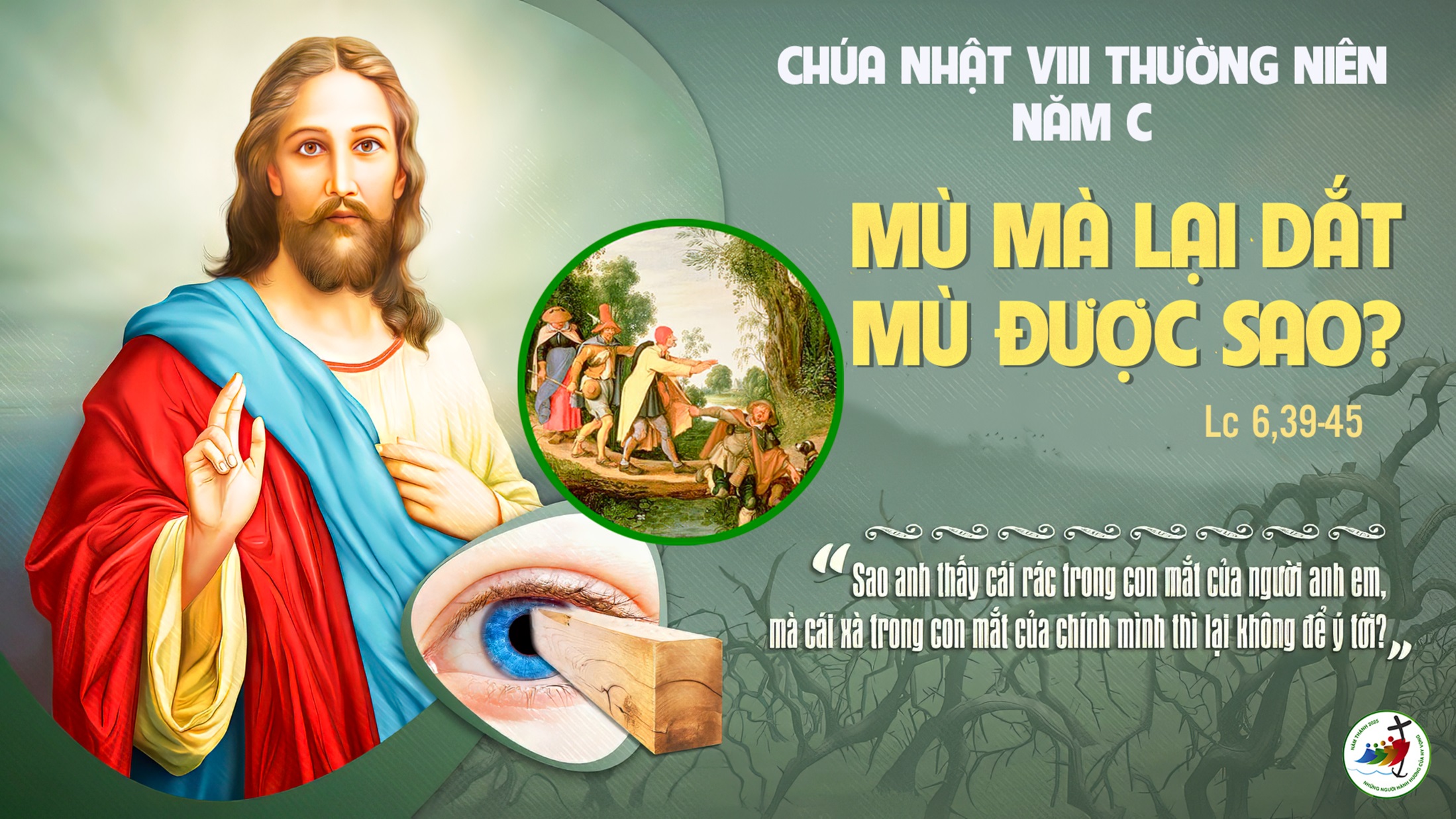 Ca Kết LễCầu Xin Thánh GiaPhạm Đình Nhu & Nguyễn Khắc Tuần
Đk: Giu-se trong xóm nhỏ quê nghèo thuở xưa. Miền Na-da-rét Thánh Gia Người vui sống. Nêu gương cho tất cả gia đình cần lao. Tình yêu tha thiết với cảnh đời đơn nghèo.
Tk1: Cho người cha biết sống nhân ái quên mình, biết nêu gương sáng chốn gia đình. Dù bao phong trần lòng được luôn sướng vui, vững tay đưa thuyền qua sóng đời.
Đk: Giu-se trong xóm nhỏ quê nghèo thuở xưa. Miền Na-da-rét Thánh Gia Người vui sống. Nêu gương cho tất cả gia đình cần lao. Tình yêu tha thiết với cảnh đời đơn nghèo.
Tk2: Cho người mẹ biết giữ hạnh phúc gia đình, sống vui trong chí hướng trung thành. Nhiệt tâm giáo dục đoàn trẻ thơ dấu yêu, lớn lên trong tình yêu Chúa Trời.
Đk: Giu-se trong xóm nhỏ quê nghèo thuở xưa. Miền Na-da-rét Thánh Gia Người vui sống. Nêu gương cho tất cả gia đình cần lao. Tình yêu tha thiết với cảnh đời đơn nghèo.
Tk3: Cho đoàn thơ ấu biết tôn kính vâng lời, biết noi gương mến Chúa yêu người. Hồn luôn giữ gìn được mầu hoa trắng trong, xứng nên ngôi đền Chúa Thánh Thần.
Đk: Giu-se trong xóm nhỏ quê nghèo thuở xưa. Miền Na-da-rét Thánh Gia Người vui sống. Nêu gương cho tất cả gia đình cần lao. Tình yêu tha thiết với cảnh đời đơn nghèo.
Ca Kết LễThắp Lên Hy VọngViệt Khôi
Đk: Năm Thánh mời gọi ta thắp lên hy vọng vào Chúa Giêsu, thắp lên hy vọng cho người lữ hành, mong trời mới đất mới. Năm Thánh mời gọi ta bước theo chân Ngài về khắp muôn nơi, bước theo chân Ngài loan báo Tin Mừng và một năm hồng ân.
Tk1: Đi ta đi, trong tim thắp lên hy vọng. Đi ta đi có Ngài là lẽ sống. Đi ta đi có Chúa vẫn luôn song hành, có Chúa dẫn đưa trên đường, có Chúa bước đi an lòng.
Đk: Năm Thánh mời gọi ta thắp lên hy vọng vào Chúa Giêsu, thắp lên hy vọng cho người lữ hành, mong trời mới đất mới. Năm Thánh mời gọi ta bước theo chân Ngài về khắp muôn nơi, bước theo chân Ngài loan báo Tin Mừng và một năm hồng ân.
Tk2: Đi ta đi trong tim thắp lên hy vọng, đi ta đi vững lòng dù nguy khốn, đem yêu thương xóa hết biết bao căm hờn, xóa hết bất công trên đời, hướng tới phúc ân quê trời.
Đk: Năm Thánh mời gọi ta thắp lên hy vọng vào Chúa Giêsu, thắp lên hy vọng cho người lữ hành, mong trời mới đất mới. Năm Thánh mời gọi ta bước theo chân Ngài về khắp muôn nơi, bước theo chân Ngài loan báo Tin Mừng và một năm hồng ân.
Ca Kết LễThánh Lễ Cuộc ĐờiNgọc Kôn
Tk1: Lễ xong ra về là chính lúc ta khởi đầu thánh lễ cuộc đời, niềm tin đem về gieo rắc môi trường ta sống cho muôn người muôn nơi. Truyền rao công bình bác ái thắm như hoa tươi nở trong cuộc đời. Đời ta sẽ là gương chiếu Tin Mừng đem tới chúng nhân giữa đời.
Đk: Chúa chí ái, xin đổ cho con tình yêu Ngài, xin ban ơn trung tín mến yêu chẳng phai. Xin theo con nâng đỡ cho con trong suốt đời. Sống xứng đáng nhân chứng, đức tin mọi nơi.
Tk2: Lễ xong ra về là chính lúc ta khởi đầu thánh lễ cuộc đời. Đời ta đau buồn vui sướng vẫn một niềm tin, mến yêu chẳng hề vơi, niềm tin như đèn soi chiếu ánh quang rạng ngời đến cho muôn người. Nhìn thấy Chúa là tình yêu, ơn Ngài cứu rỗi vẫn luôn kêu mời.
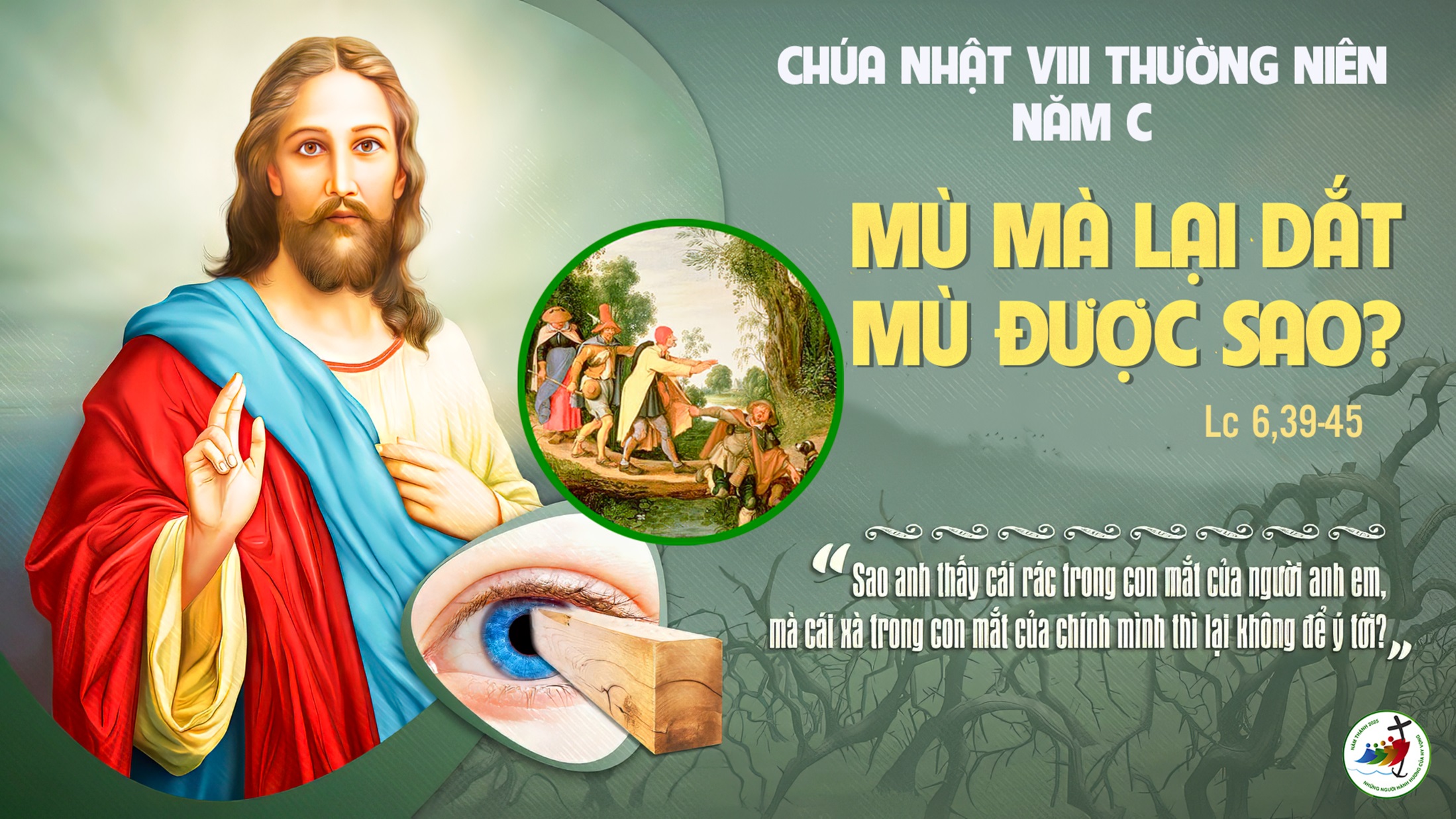